МЧД: от теориик практике
Головин Денис
Что такое МЧД?
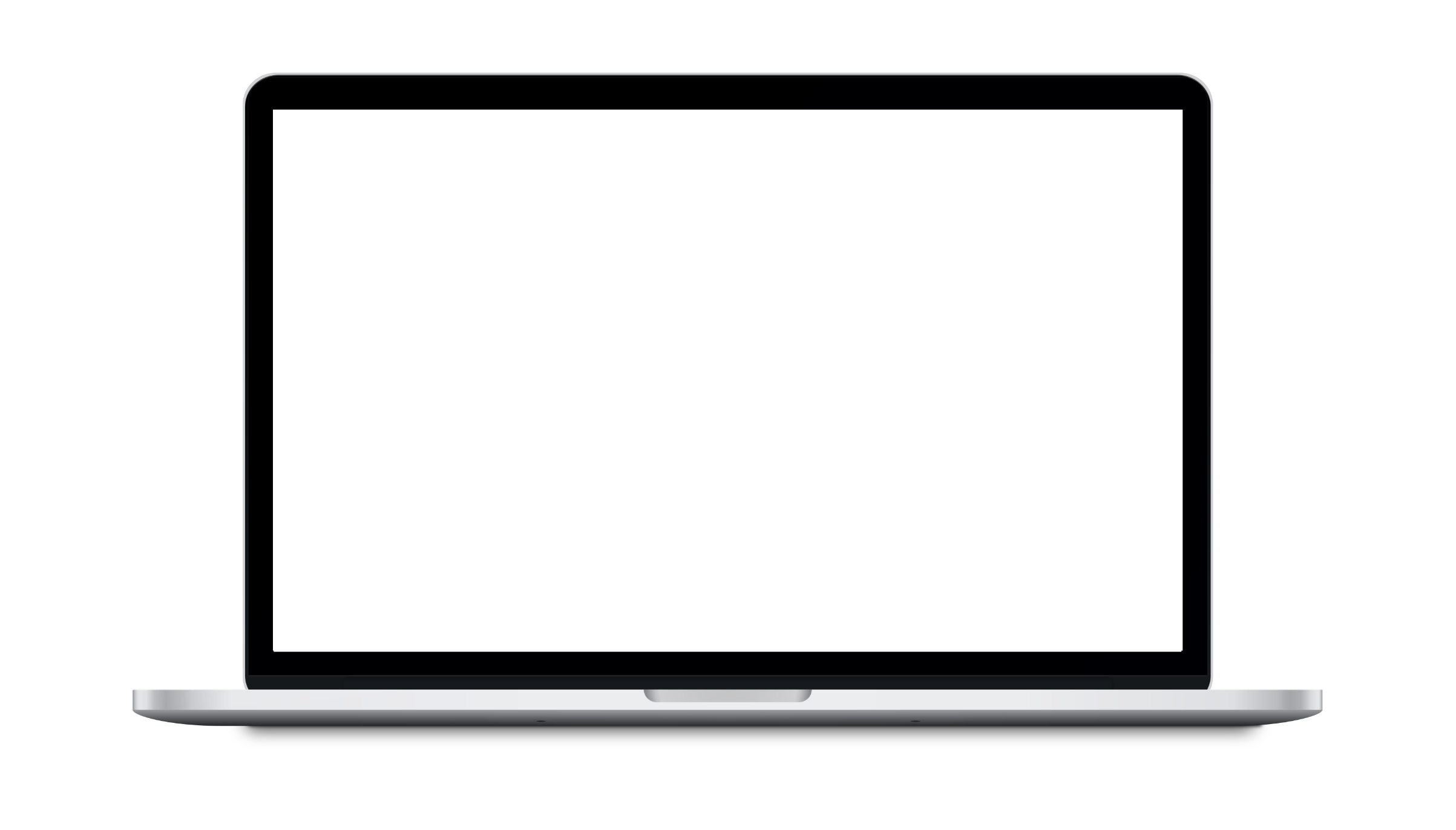 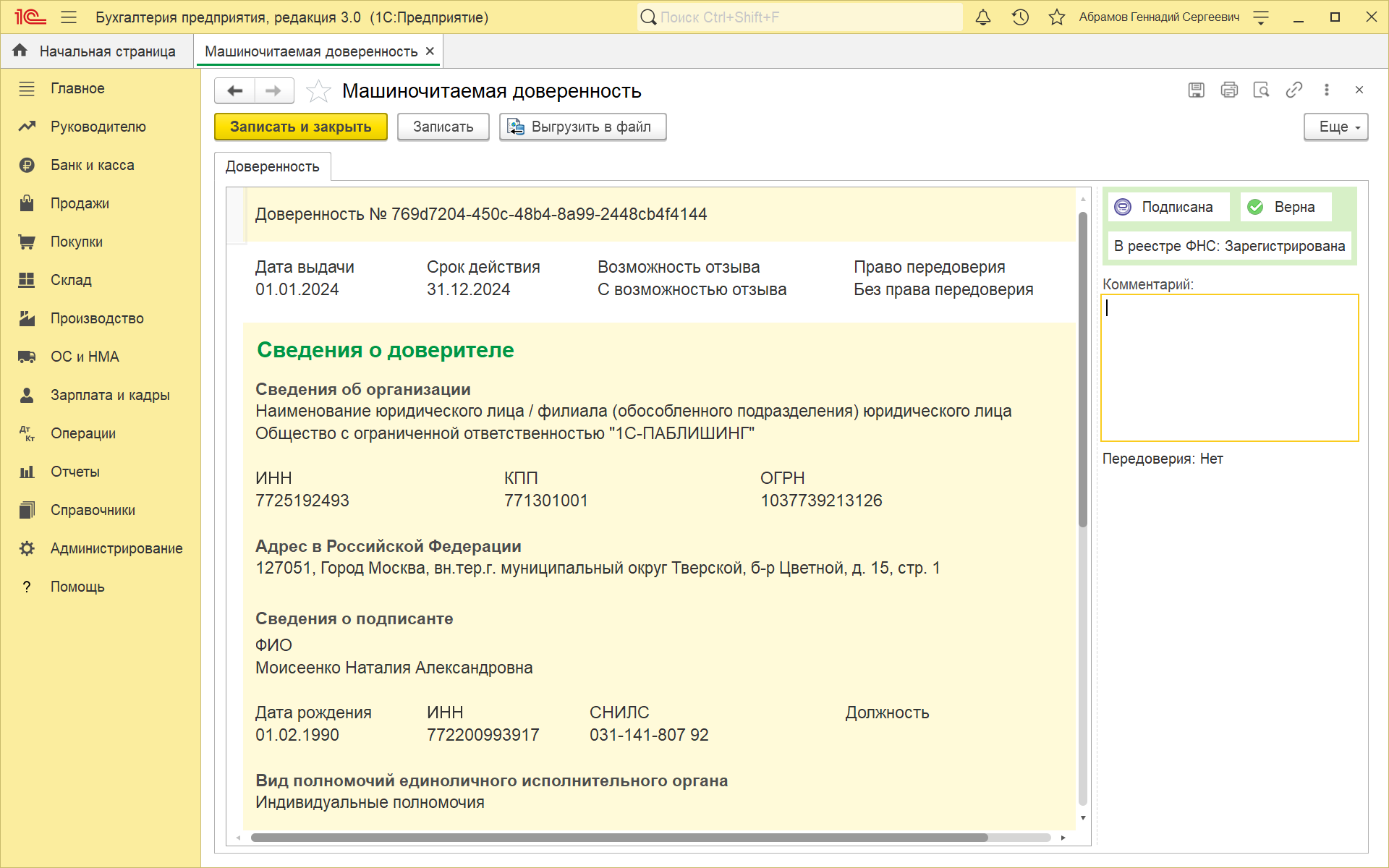 Это юридически значимый документ, передающий полномочия от доверителя представителю
Это XML документ утвержденного формата, подписанный УКЭП
С 1 сентября 2024 года сертификат ФЛ с применением МЧД - единственный  способ сотруднику организации подписать электронные документы
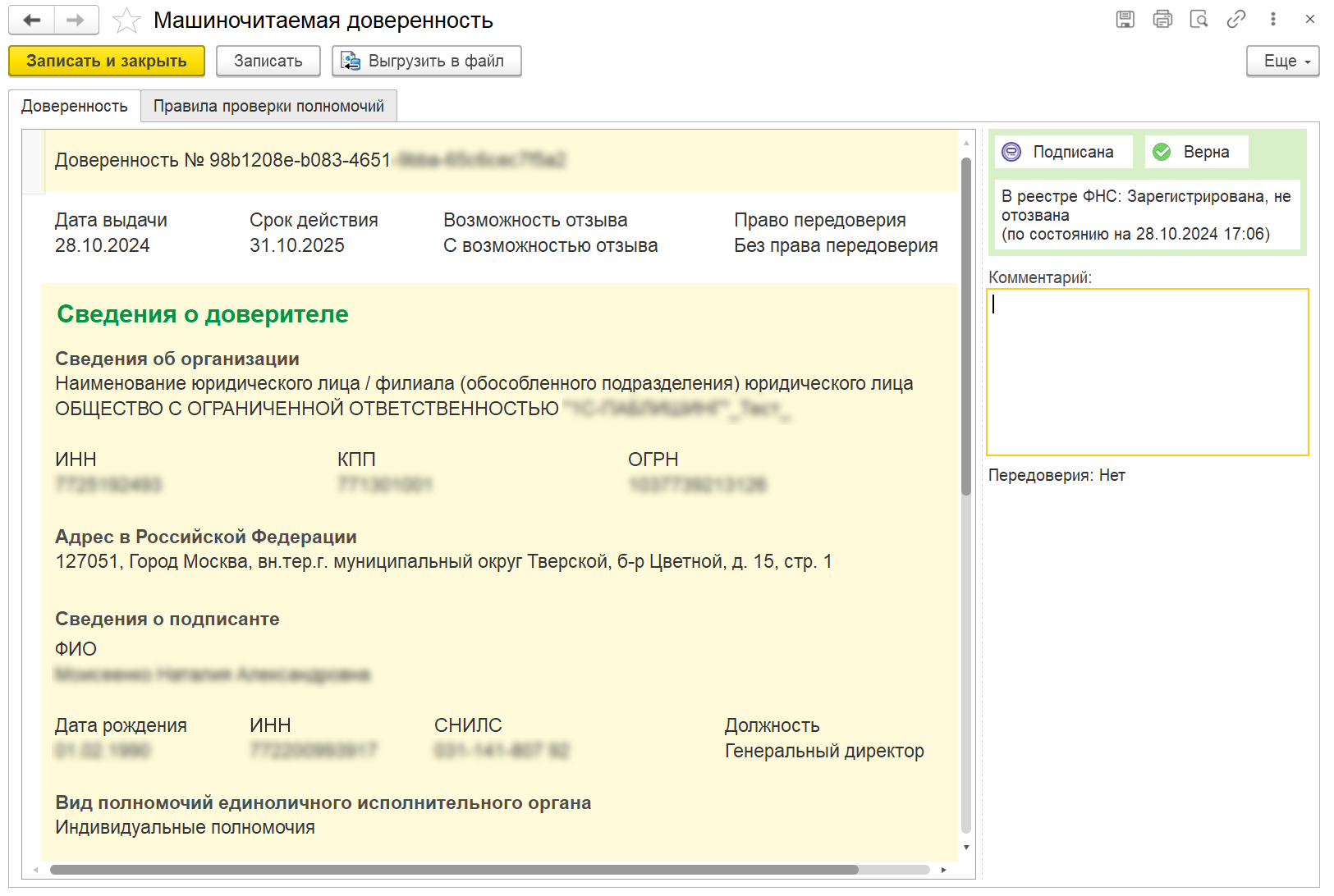 Реестр МЧД
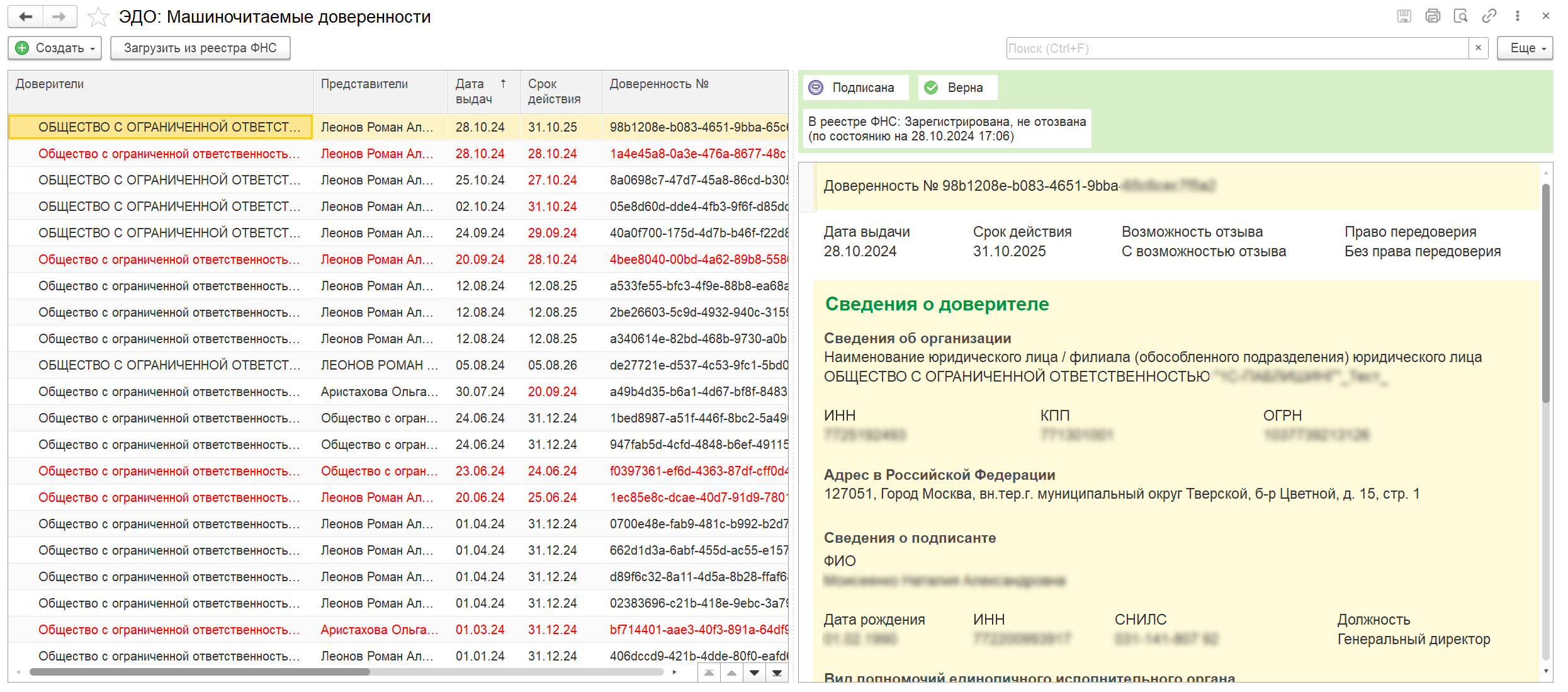 Единое окно для работы с МЧД
Доверенности вашей организации и контрагентов
3
Добавление МЧД в программу
Загрузить из распределенного реестра МЧД ФНС по GUID
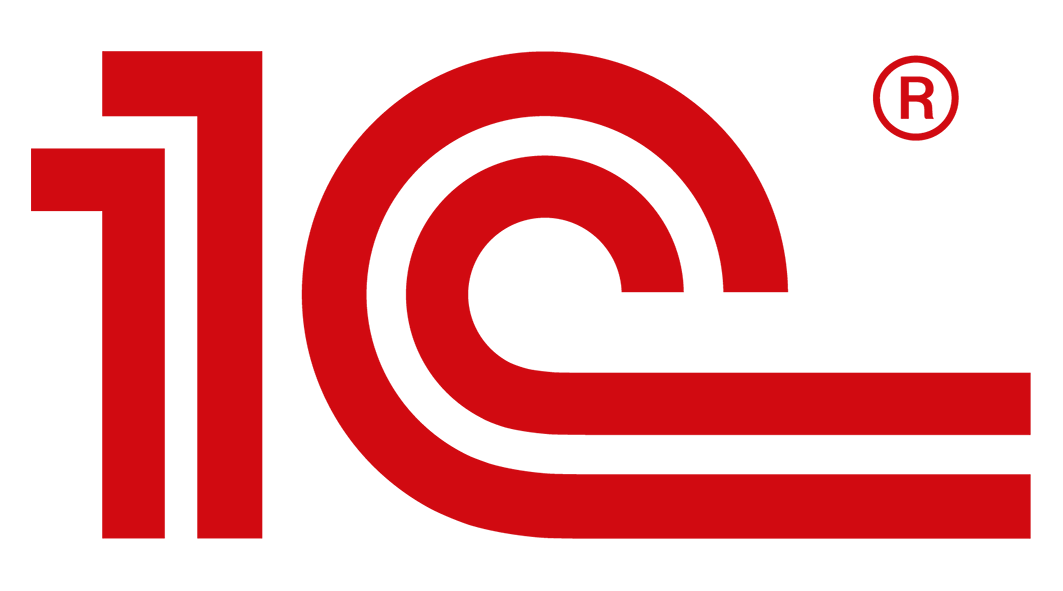 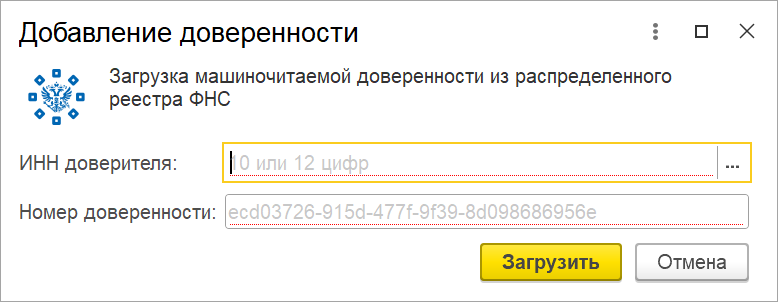 Создать в учетном решении, например, в 1С:Бухгалтерии
Автоматическое заполнение данных доверителя и представителя
Создание по актуальному формату
Встроенный классификатор полномочий
Загрузить из файла
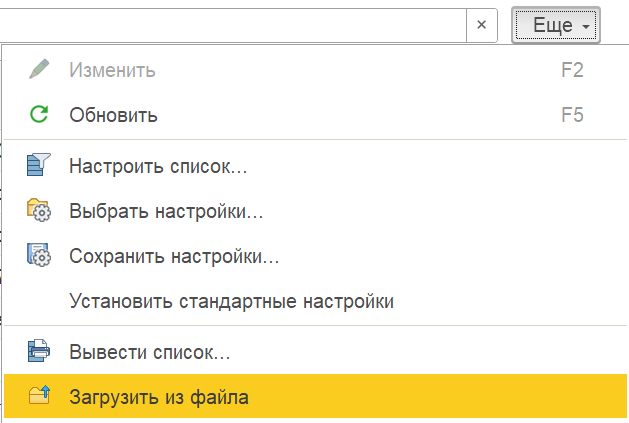 (самый быстрый и удобный способ)
Создание МЧД
Для создания  МЧД достаточно заполнить:
Период действия
Полномочия
Выбрать из списка:
Доверителя
Представителя
Подпись с меткой доверенноговремени (CAdES-T)
Адреса серверов меток времени в общих настройках программы
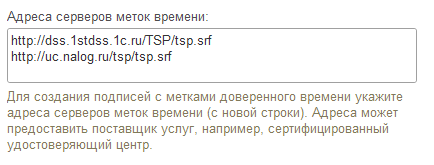 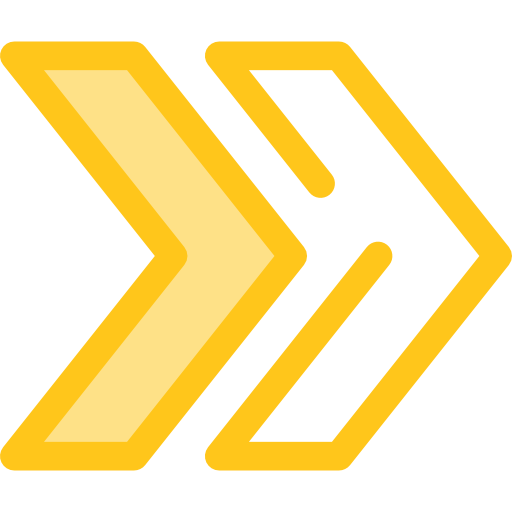 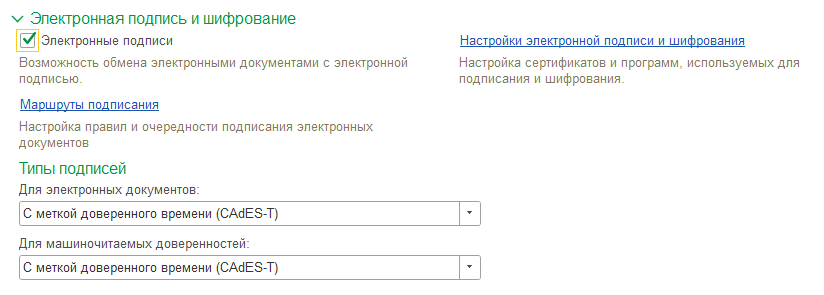 Настройки по умолчанию:
Документы – с меткой времени
МЧД – с меткой времени
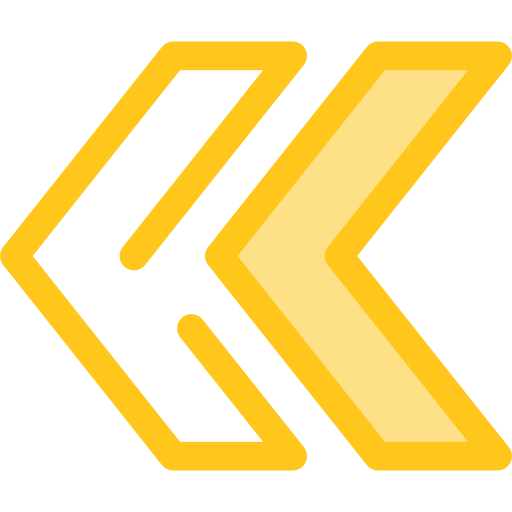 Полномочия в МЧД
Полномочия  - неотъемлемая часть МЧД
Ограничивают действия сотрудника от лица компании
Способы указания полномочий:
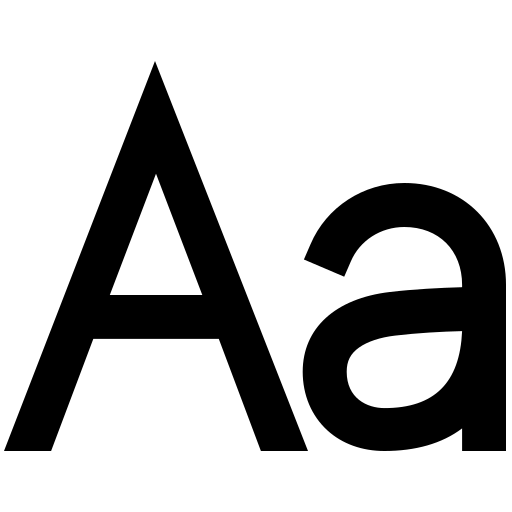 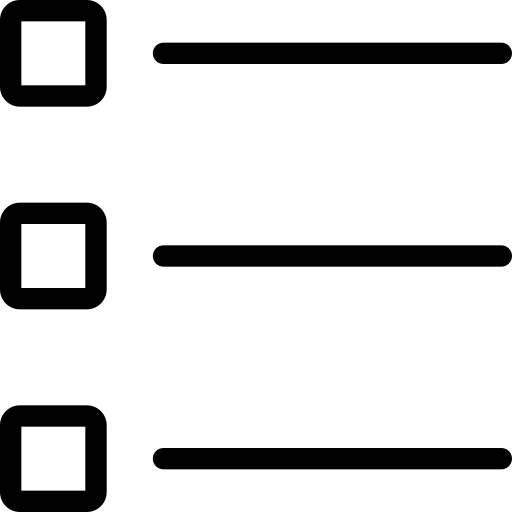 Текстом
Из классификатора
Преимущества классификатора полномочий
Классификатор ведется 
Минцифры (Приказ от 18.08.2021 № 856)
Классификатор обновляется автоматически –
не нужно следить за актуальностью
Используется для правил автоматической проверки полномочий в программах 1С
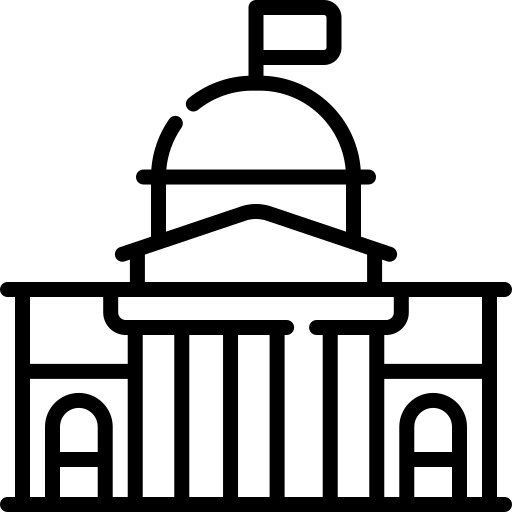 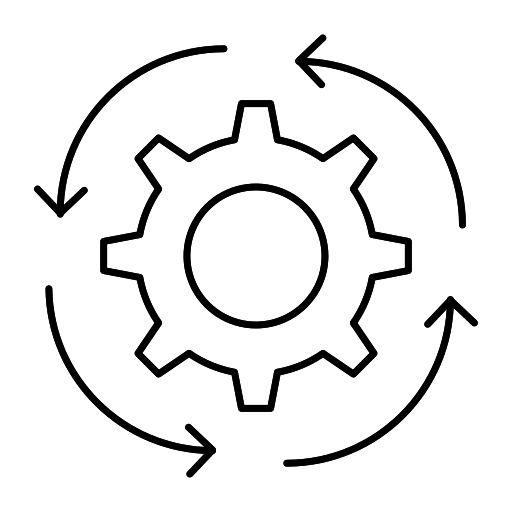 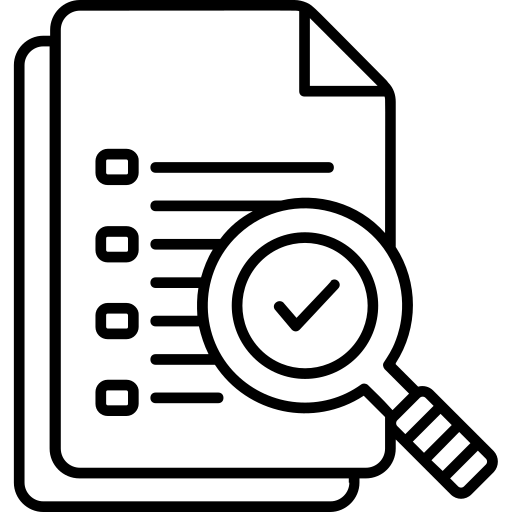 Полномочия с ограничениями
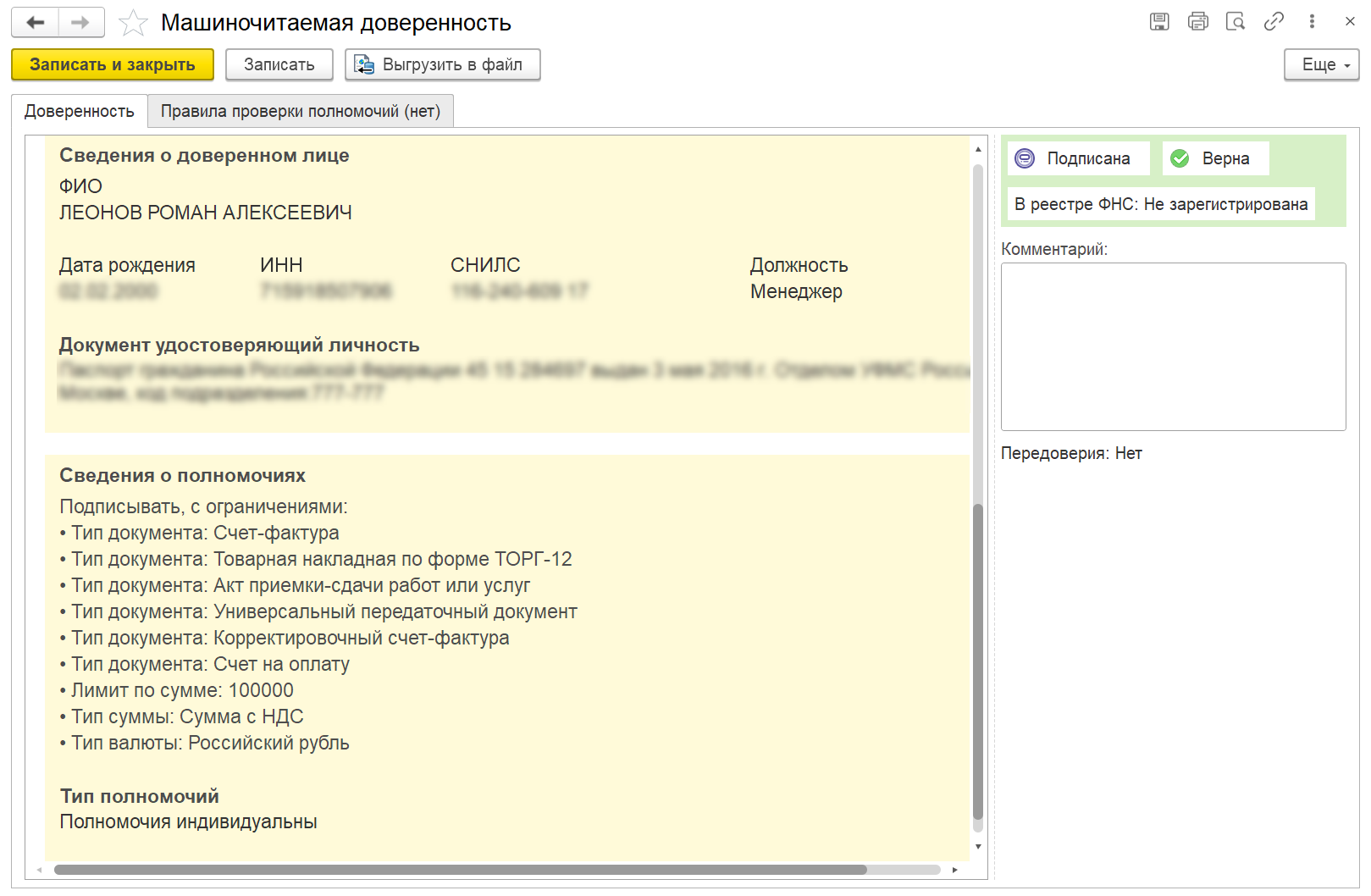 МЧД могут содержать особенные полномочия, с ограничениями по:
Типу документаСуммеТипу валюты
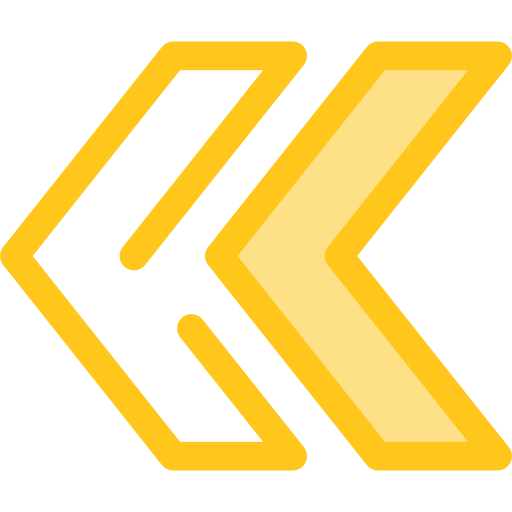 Улучшение подбора полномочийв МЧД
Реализован множественный выбора полномочий из классификатора
Текстовые полномочияпри создании МЧД
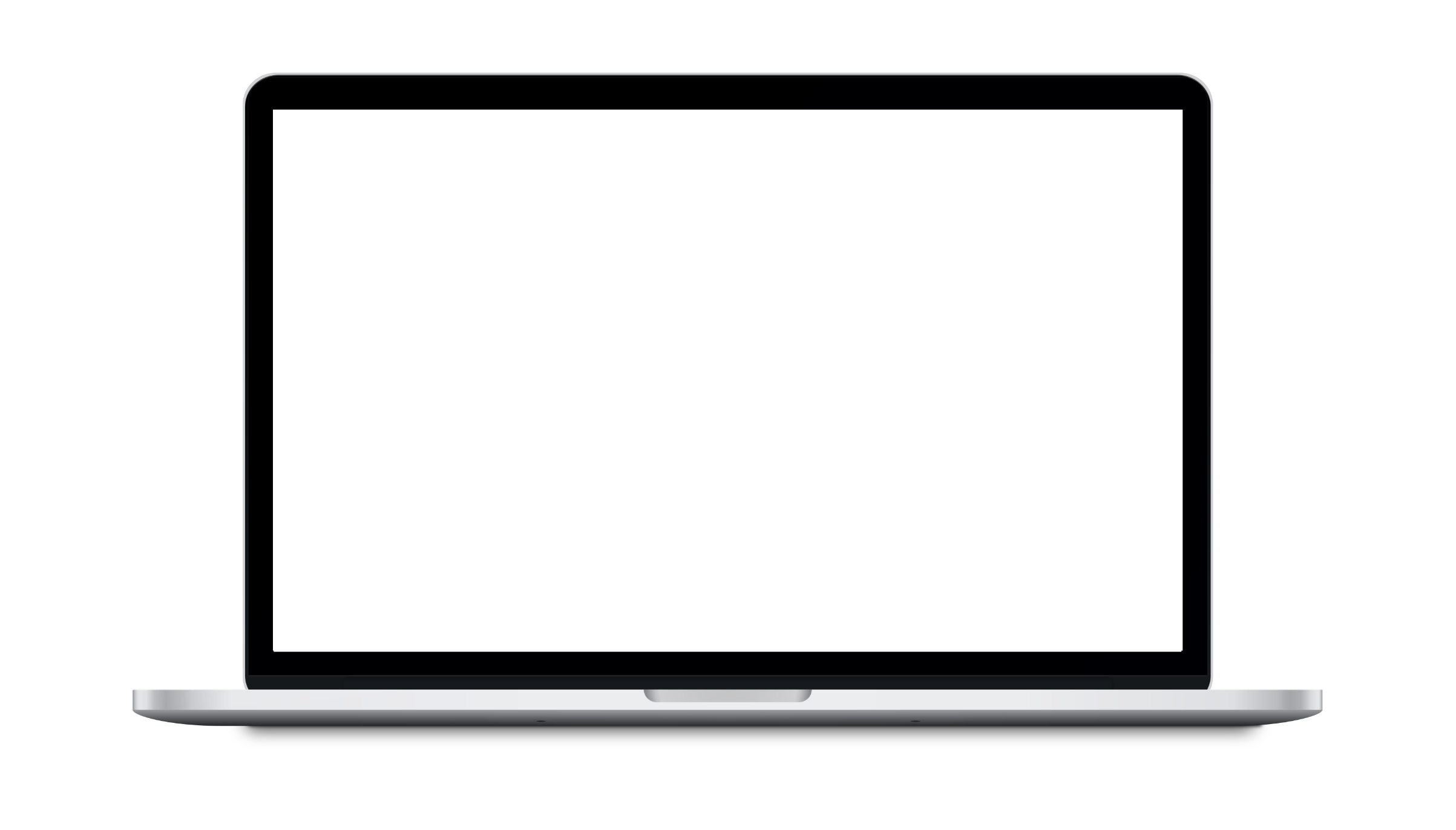 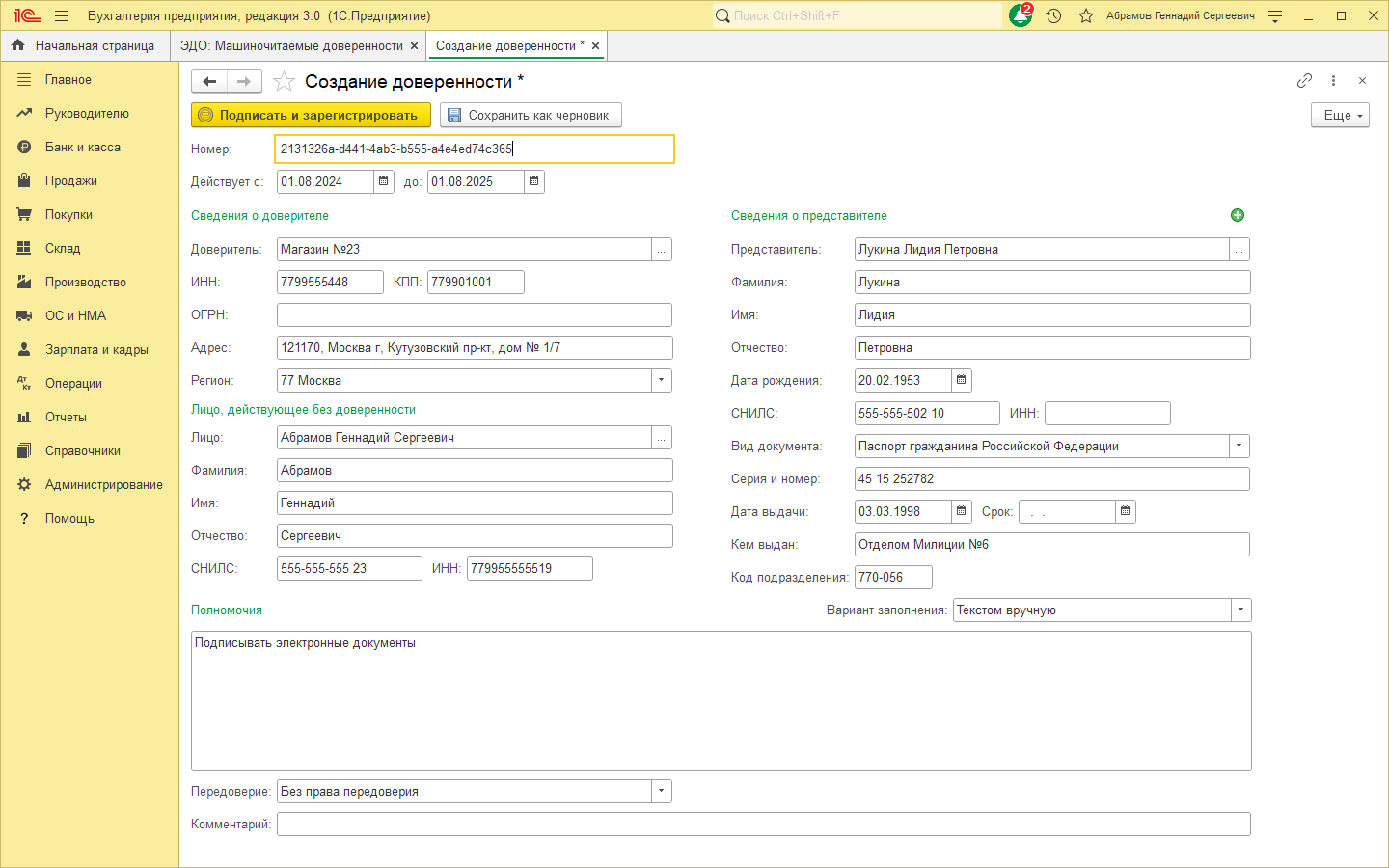 Подписывать электронные документы
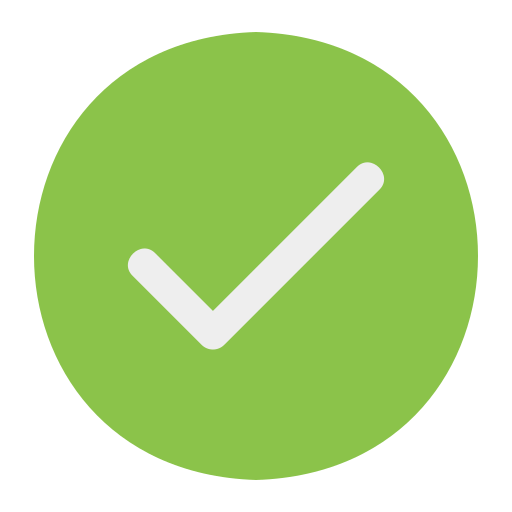 Все полномочия
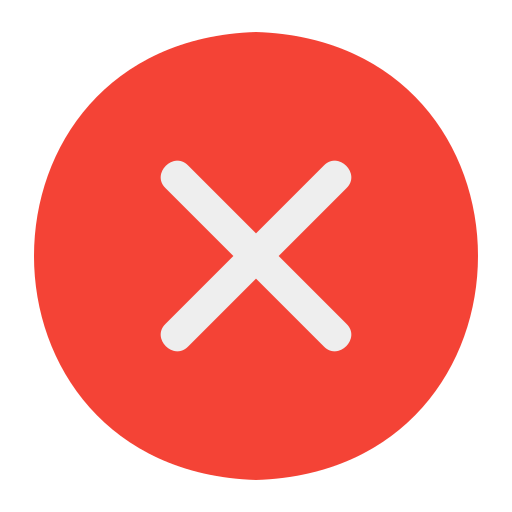 Подписание МЧД руководителем
Руководитель сам оформляет доверенность и подписывает
Черновик МЧД готовит помощник или юристПосле заполнения направляет руководителю ссылку на МЧД
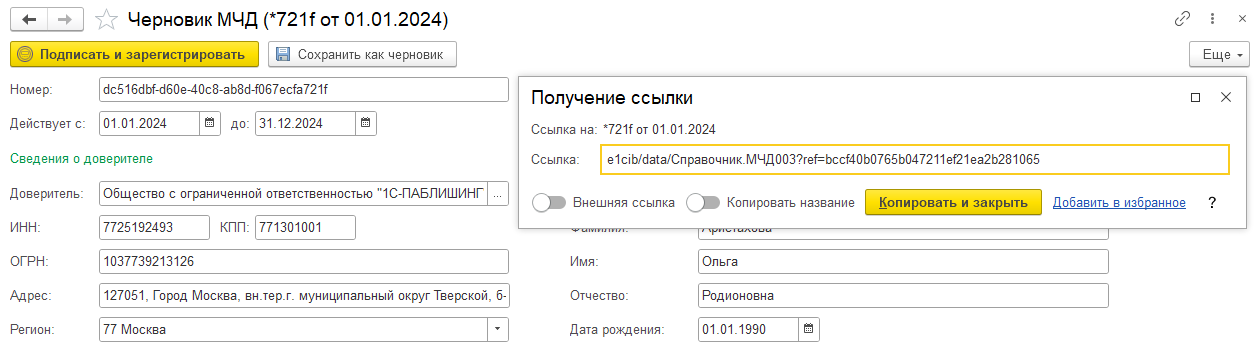 2
1
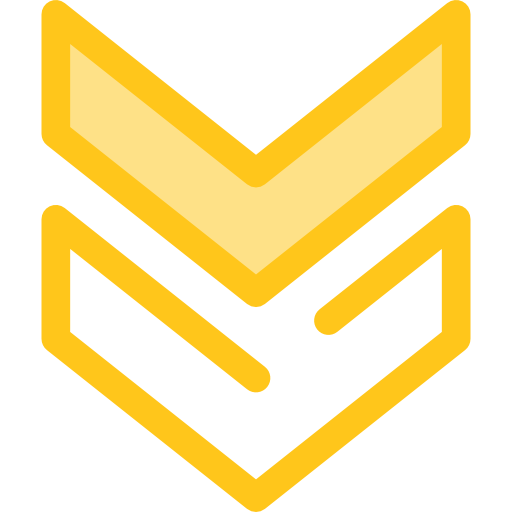 9
Создание МЧД для группыкомпаний
Возможности создания и использования МЧД для:
Организаций с развитой структурой, в том числе с регистрацией в разных ИФНС
Организаций, которым присвоен КПП крупнейшего налогоплательщика 

Доступен выпуск доверенности двумя способами:
Доверитель (Наименование, ИНН, КПП головной организации)- МЧД подписана руководителем головной организации
Доверитель (Наименование, ИНН головной организации, КПП филиала) - МЧД подписана руководителем головной организации
МЧД для группы компаний
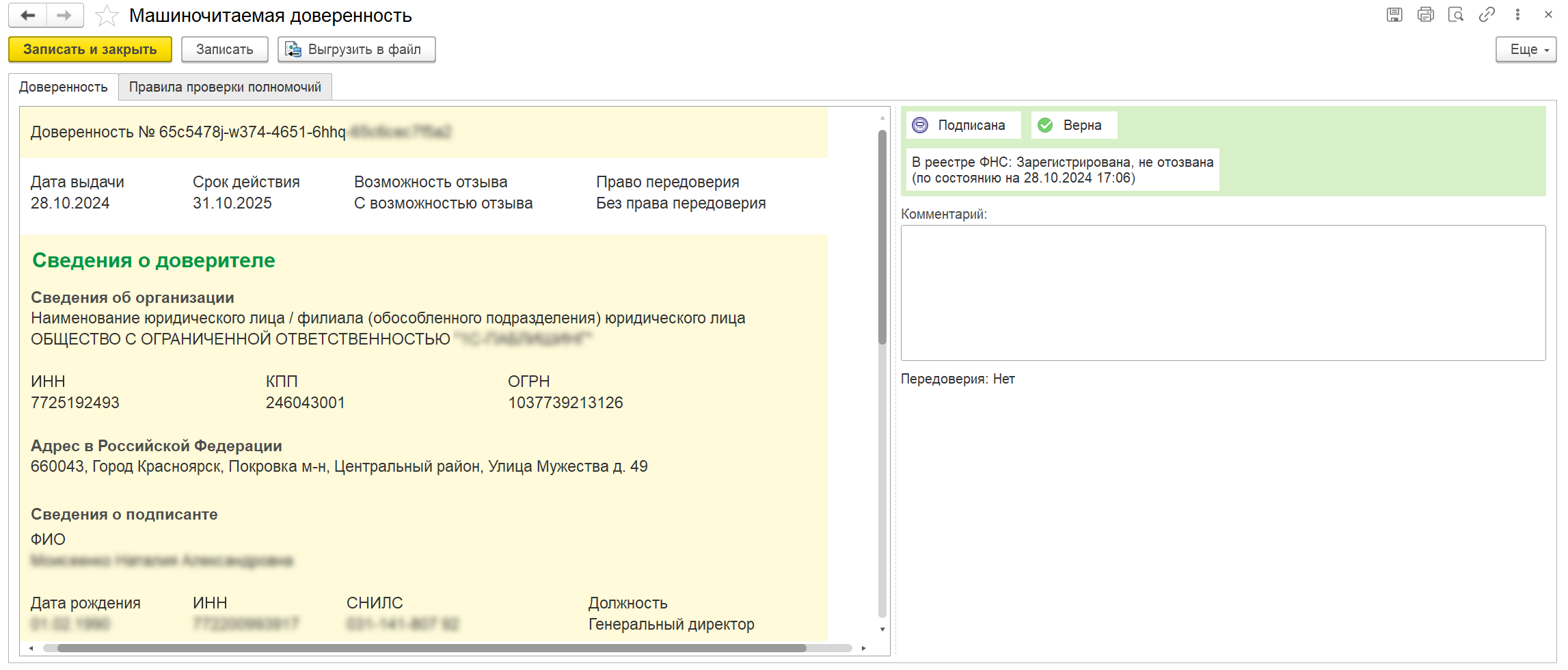 Головная организация
КПП филиала
Передоверие МЧД
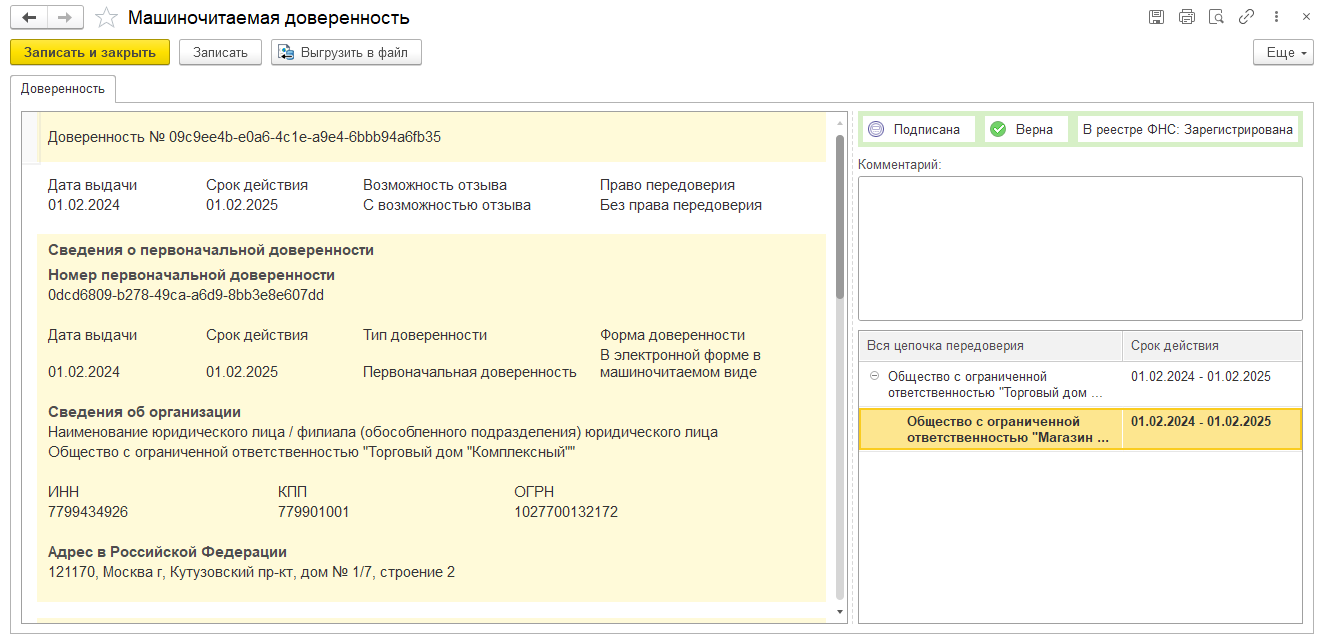 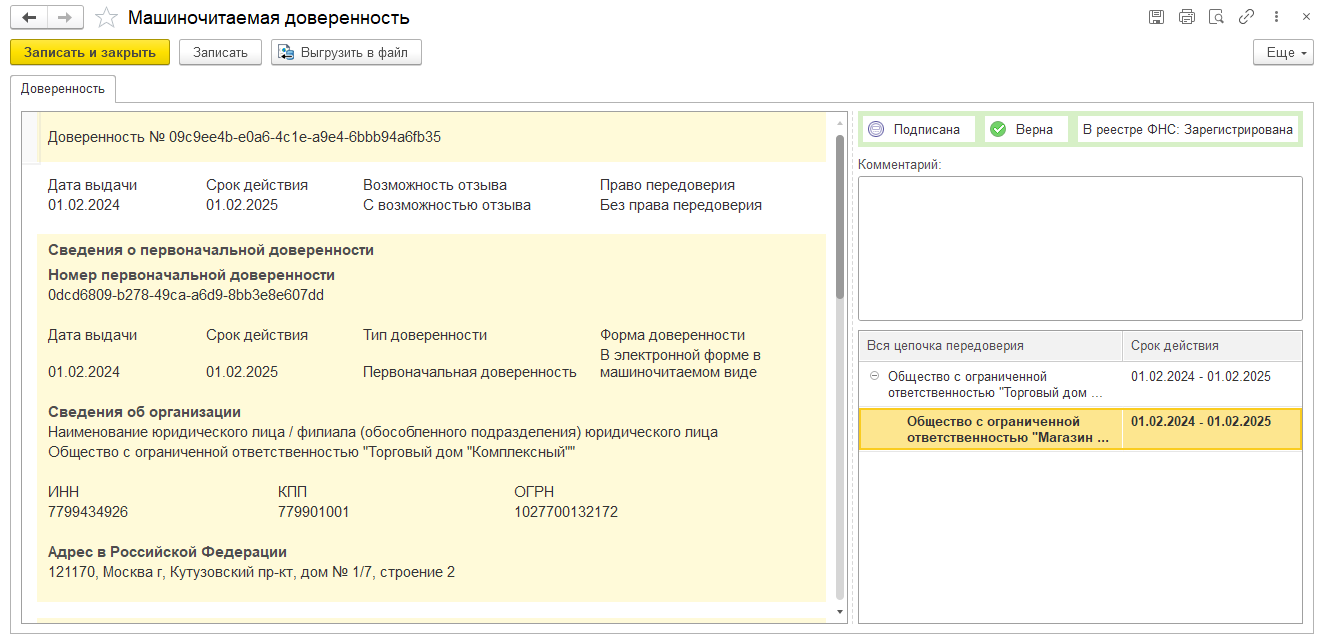 Программа автоматически строит и контролируетвсю цепочку передоверия
13
Нотариально заверенные МЧД
Посетите нотариуса лично или попросите его приехать к вам в офис
1
Нотариус создаст доверенность и занесет ее в реестр.Вы всегда сможете найти ее там и проверить
2
3
Загрузите доверенность по номеру в программу 1С
Данные руководителя скрыты в ЕГРЮЛ, нотариусы заверяюттакую доверенность 
МЧД от физлица, нотариусы заверяют такую доверенность 
МЧД от компании, не требуется заверять нотариусом
14
Отзыв МЧД
Отзыв происходит прямо в программе в журнале МЧД.
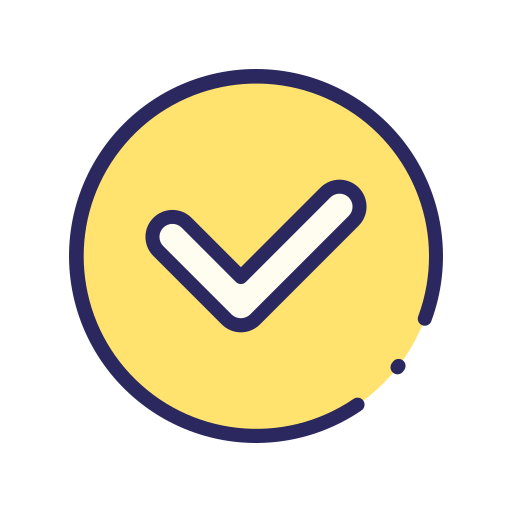 По команде «Отозвать» подписать заявление на отзыв сертификатом юридического лица (или ИП)
Заявление будет направлено в ЦПРР ФНС автоматически, дополнительно для этого ничего делать не нужно.
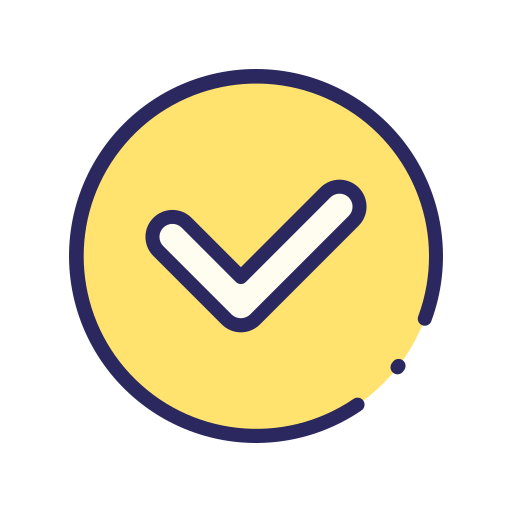 Статус отмены МЧД отображается в списке доверенностей и в карточке МЧД
Такая доверенность больше не будет использоваться в работе с документами
15
Использование сертификатаФЛ с МЧД
Получить сертификат ФЛ через УЦ или сервис 1С:Подпись в вашей программе
1
Оформить МЧД на сотрудника
2
3
Зарегистрировать сертификат в учетной записи организации
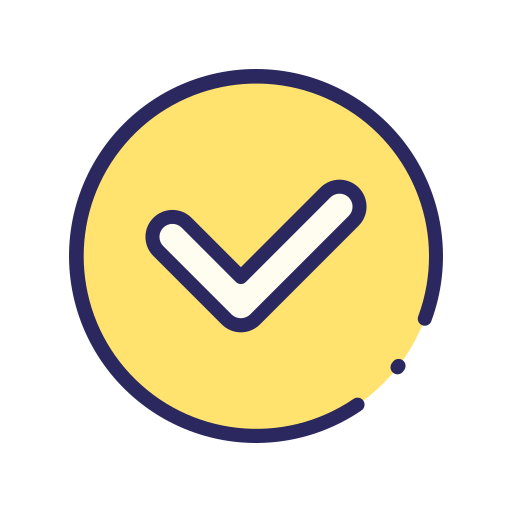 Можно подписывать документы
16
Применение МЧД приподписании
При отправке документов программа автоматически:
определяет, нужна ли доверенность
подбирает последнюю из действующих доверенностей, если их несколько
сопоставляет данные документа с данными сертификата
Автоматический подбор МЧД по следующим параметрам:
Представитель
Доверитель
Полномочия
Период действия МЧД
Актуальный статус в реестре
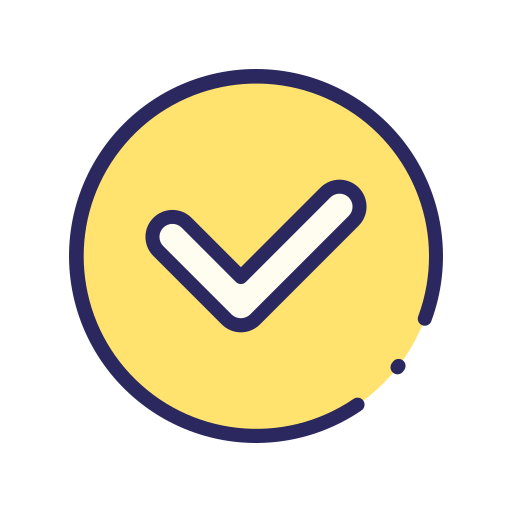 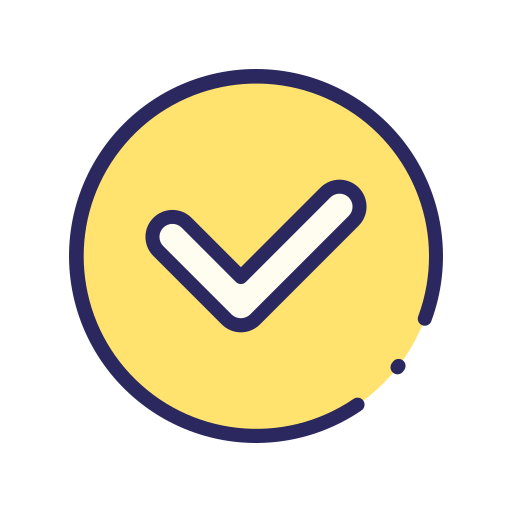 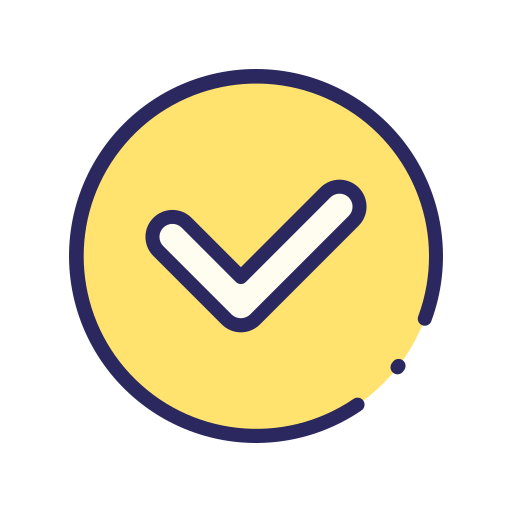 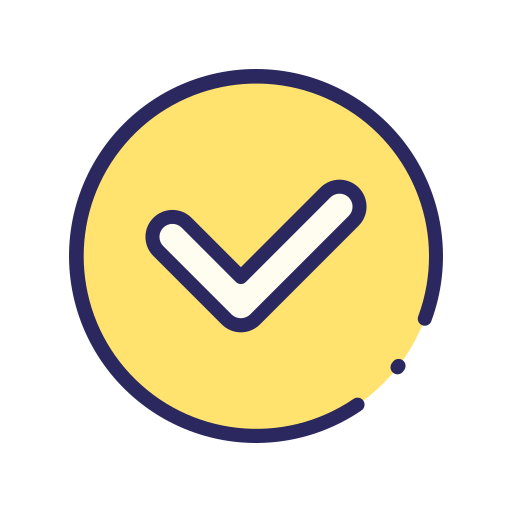 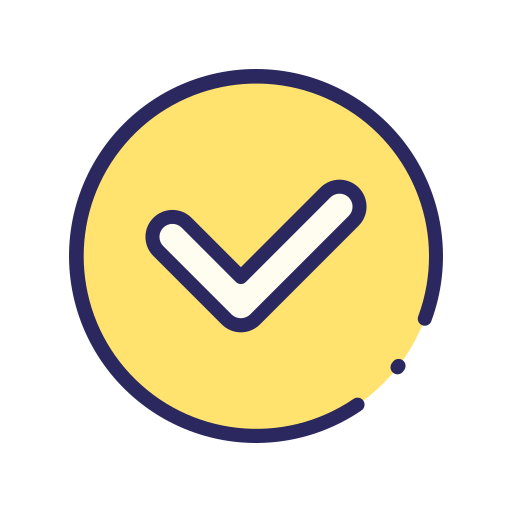 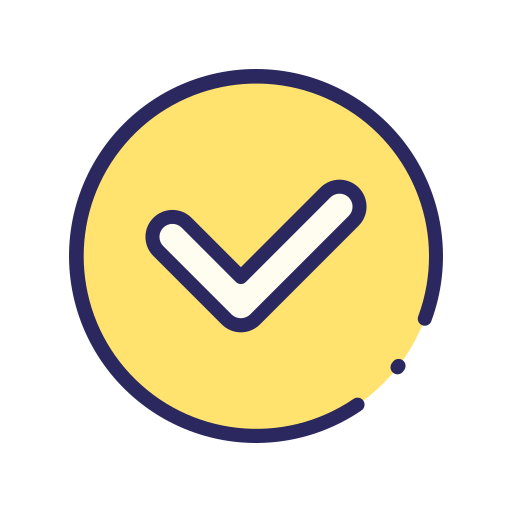 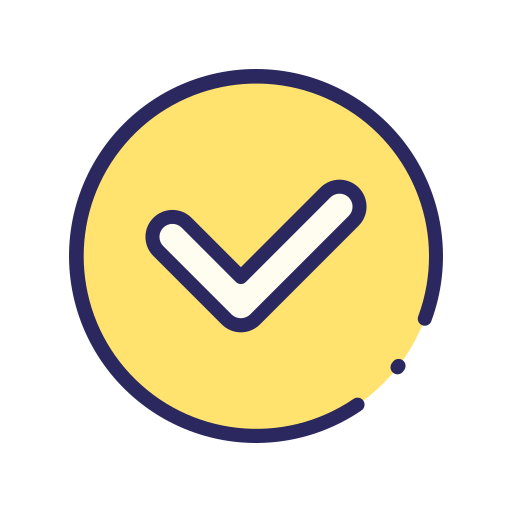 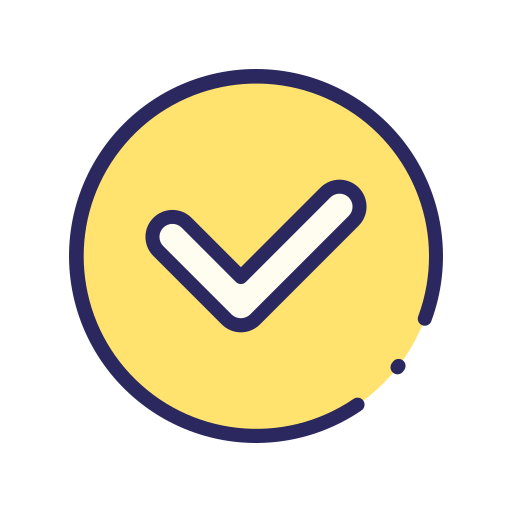 Как ваши контрагентыполучат МЧД
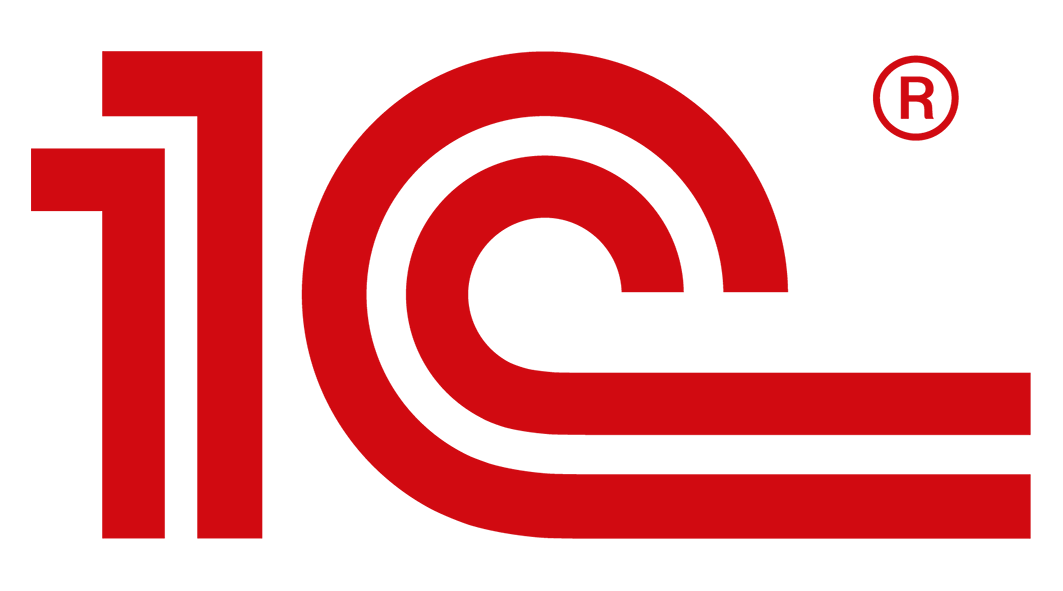 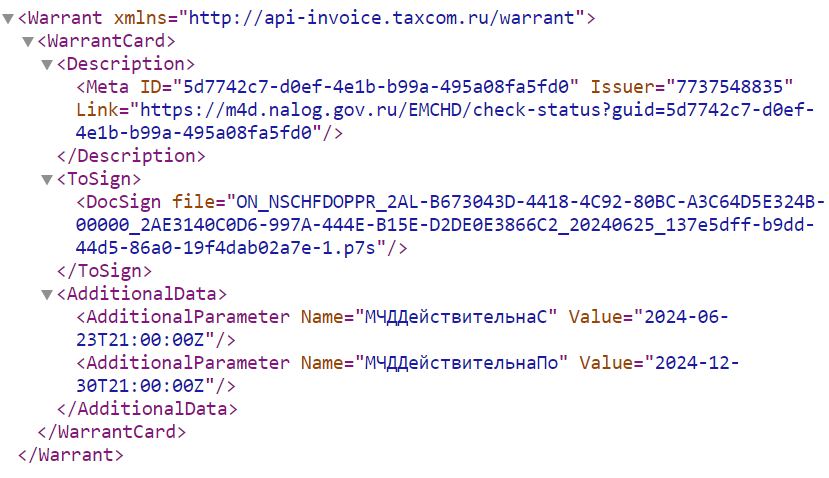 Автоматически в составе транспортного контейнера электронного документа
У контрагента МЧД проверится автоматически
Информация о МЧД в файле warrant.xml
Как еще передать МЧДконтрагенту
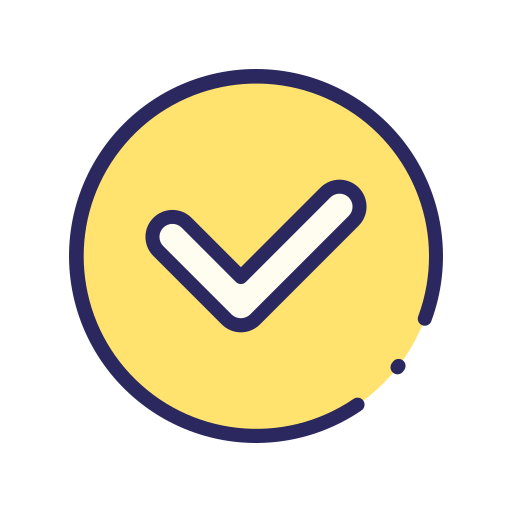 Предоставить номер МЧД


Выгрузить в файл и отправить доступным способом


Отправить произвольным документом
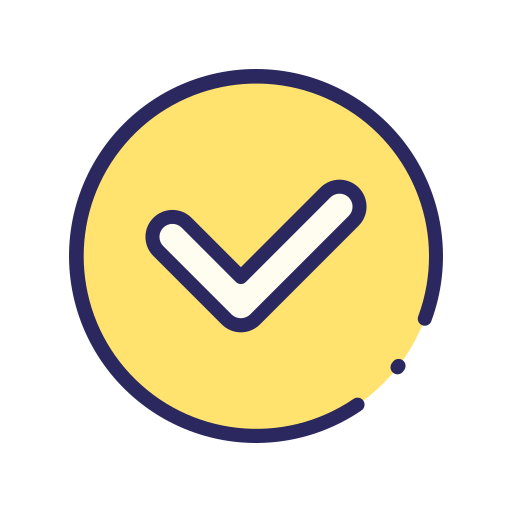 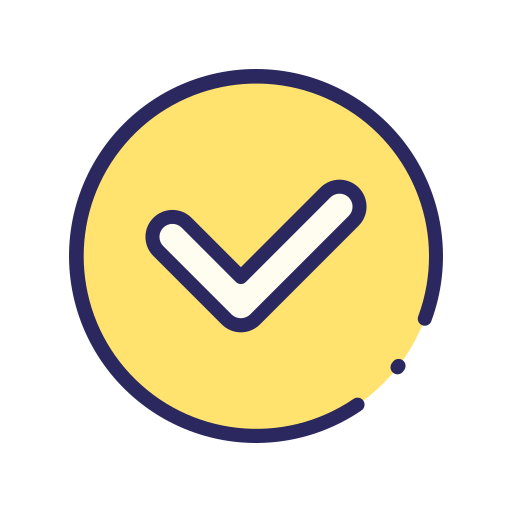 Штамп подписи по МЧД
Отличия от штампа подписи руководителя, указывается:
Номер доверенности 
Информация о проверке доверенности
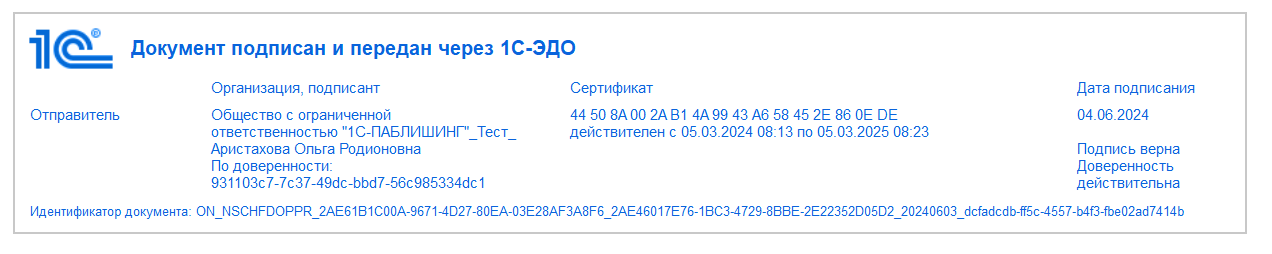 Штамп подписи по МЧД
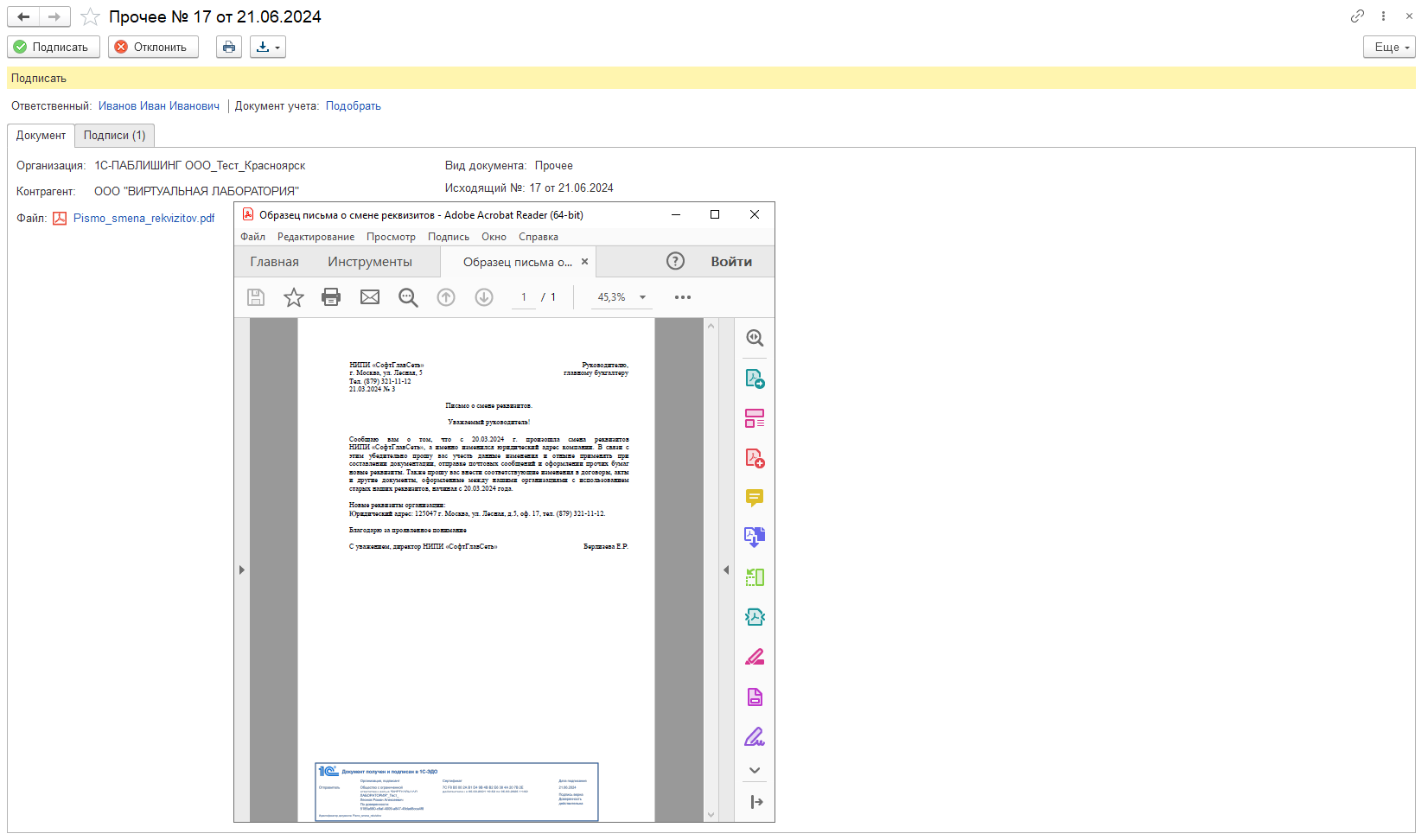 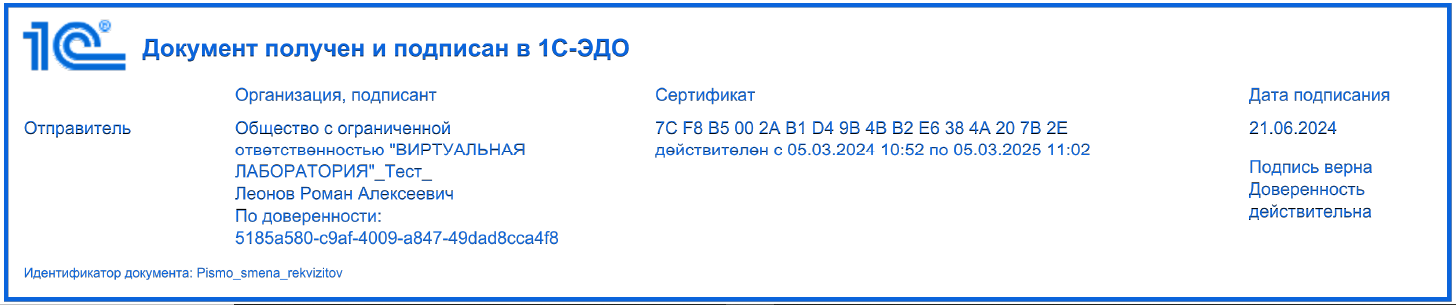 Функциональность сервиса 1С:Штамп
Для документов форматов pdf, doc, xls и других
Проверка подписи по МЧД
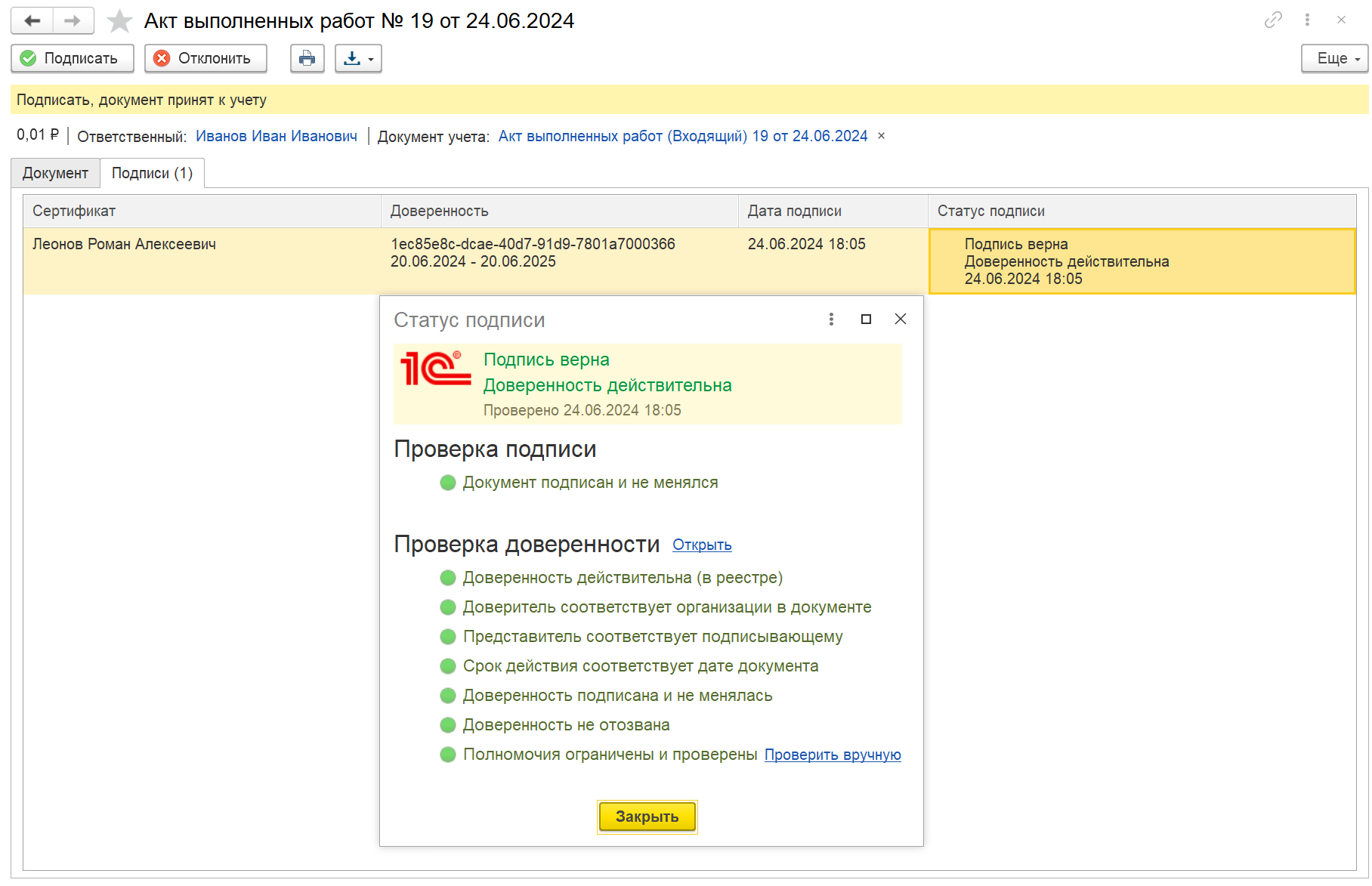 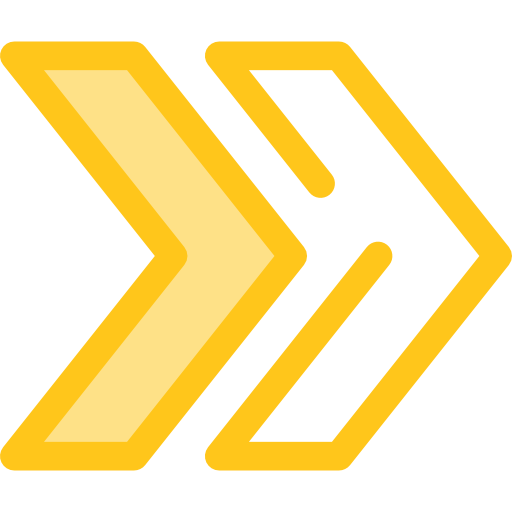 Проверка подписи по МЧД,ручное доверие
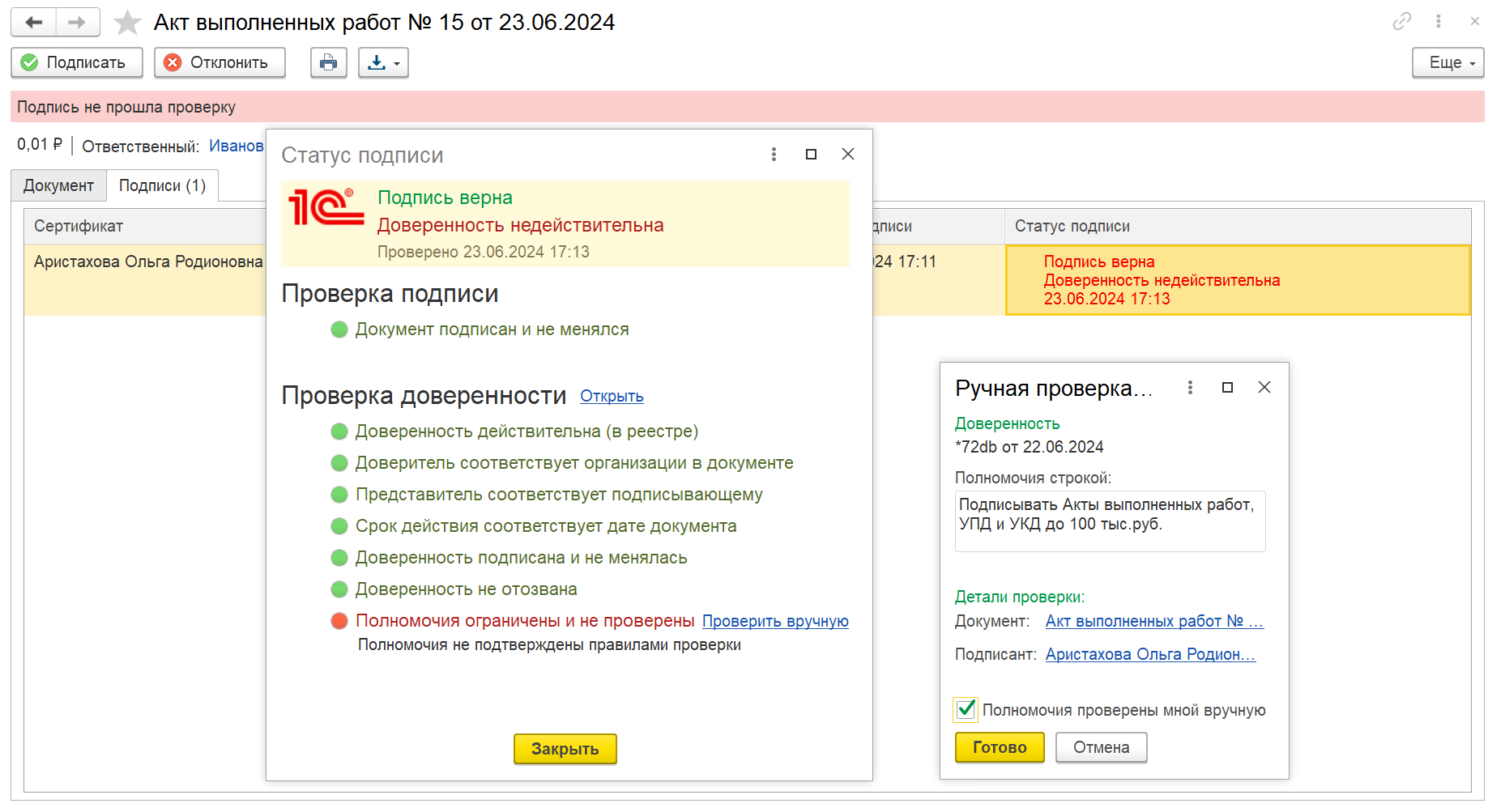 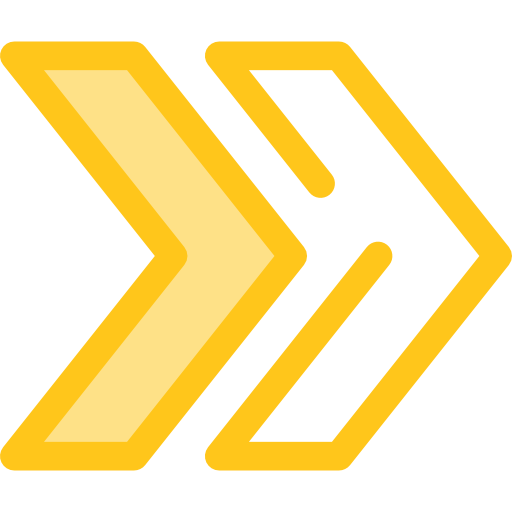 Проверка входящих МЧД
Проверка самой МЧД
Выполняется криптографическая проверка электронной подписи и сертификата
Проверяется срок действия сертификата
Сверяются данные субъекта сертификата с подписантом МЧД (СНИЛС, ИНН ФЛ, ИНН ЮЛ)
Выполняется проверка, что доверитель является уполномоченным представителем организации
Проверяется цепочка передоверия
Проверяется соответствие установленному формату МЧД
Проверка подписи под документом с МЧД
Выполняется криптографическая проверка подписи и сертификата
Срок действия сертификата сопоставляется с датой документа
Выполняется подбор подходящих МЧД для подписанта
Выполняется подбор всей цепочки передоверия
Доверитель сопоставляется с документом в т.ч. с учетом интеркампани
Выполняется проверка полномочий всей цепочки МЧД
Проверяется действительность всей цепочки МЧД  в реестре
Проверяется признак «Отозвана» для всей цепочки МЧД в реестре
Проверяется соответствие всей цепочки МЧД организации в документе
Проверяется соответствие представителей всей цепочки МЧД доверителю передоверия
Проверяется соответствие периода действия всей цепочки МЧД  дате документа
Проверяется статус проверки МЧД оператором
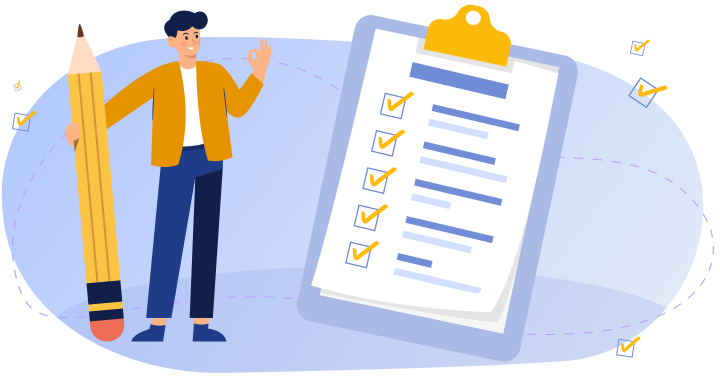 Правила автопроверкиполномочий в МЧД
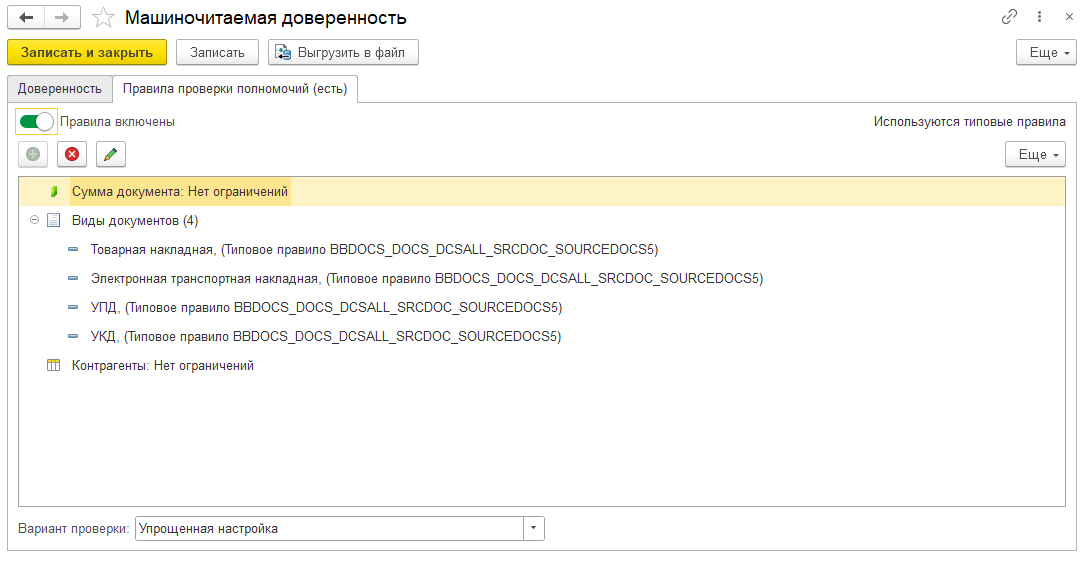 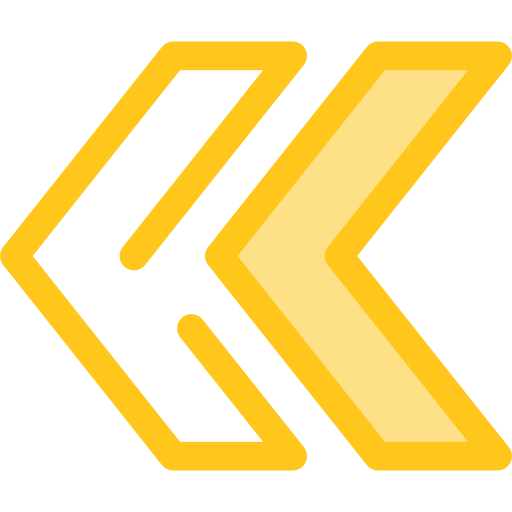 Для любой доверенности можно:
Настроить собственные правила проверки
Вернуться к правилам по умолчанию
Правила автопроверкиполномочий МЧД
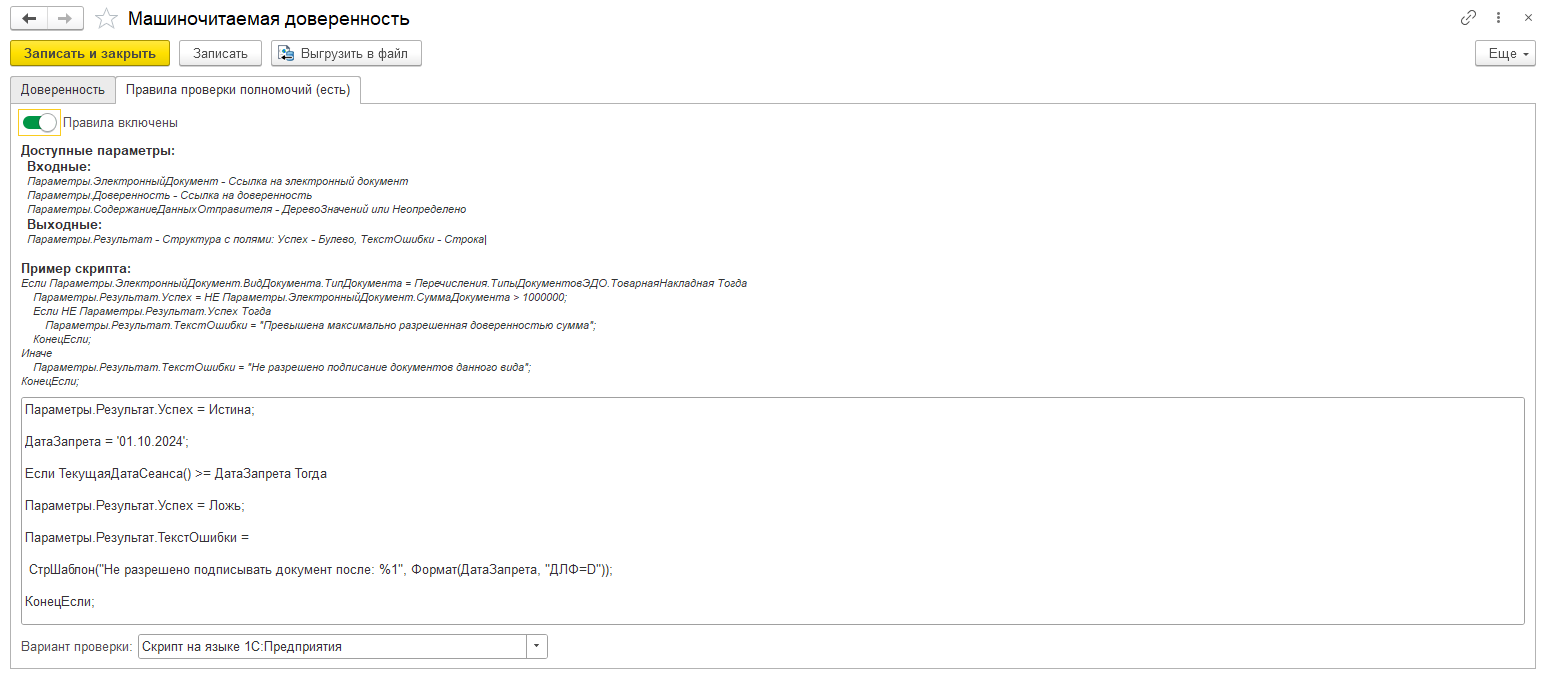 Для углубленных проверок можно настроить скрипт на языке 1С:Предприятия
Недействительные доверенности
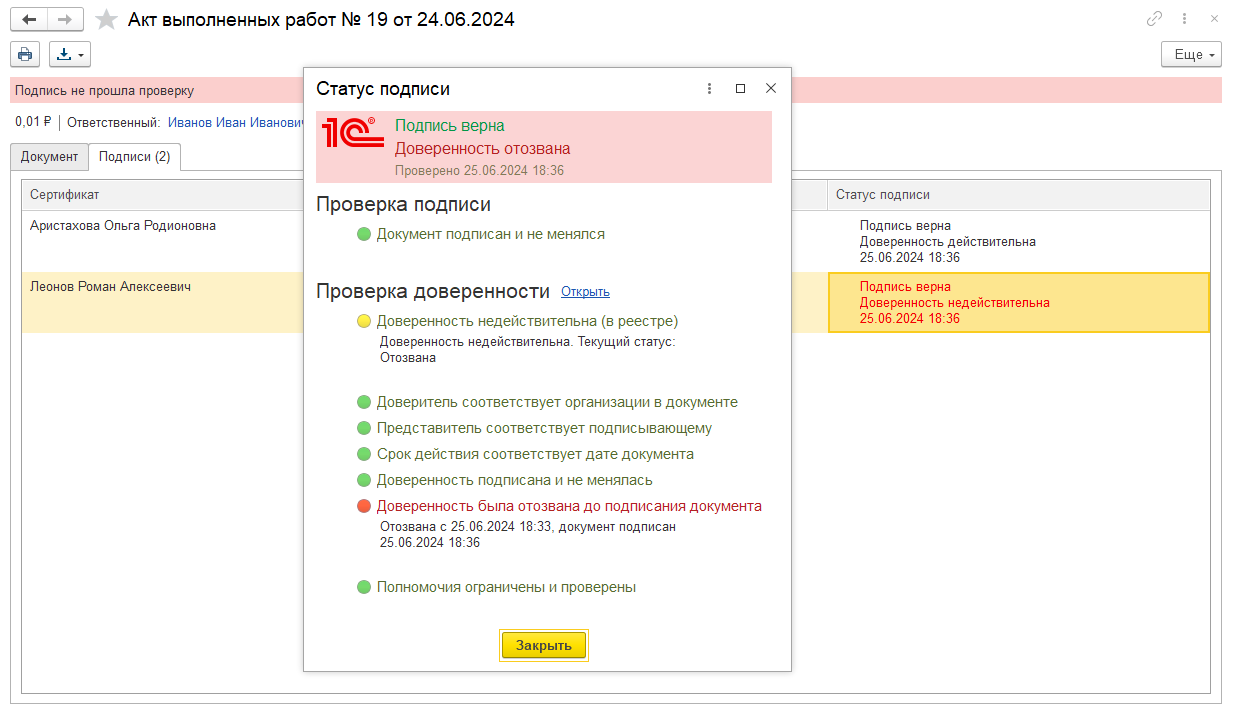 Проверка подписипо передоверию
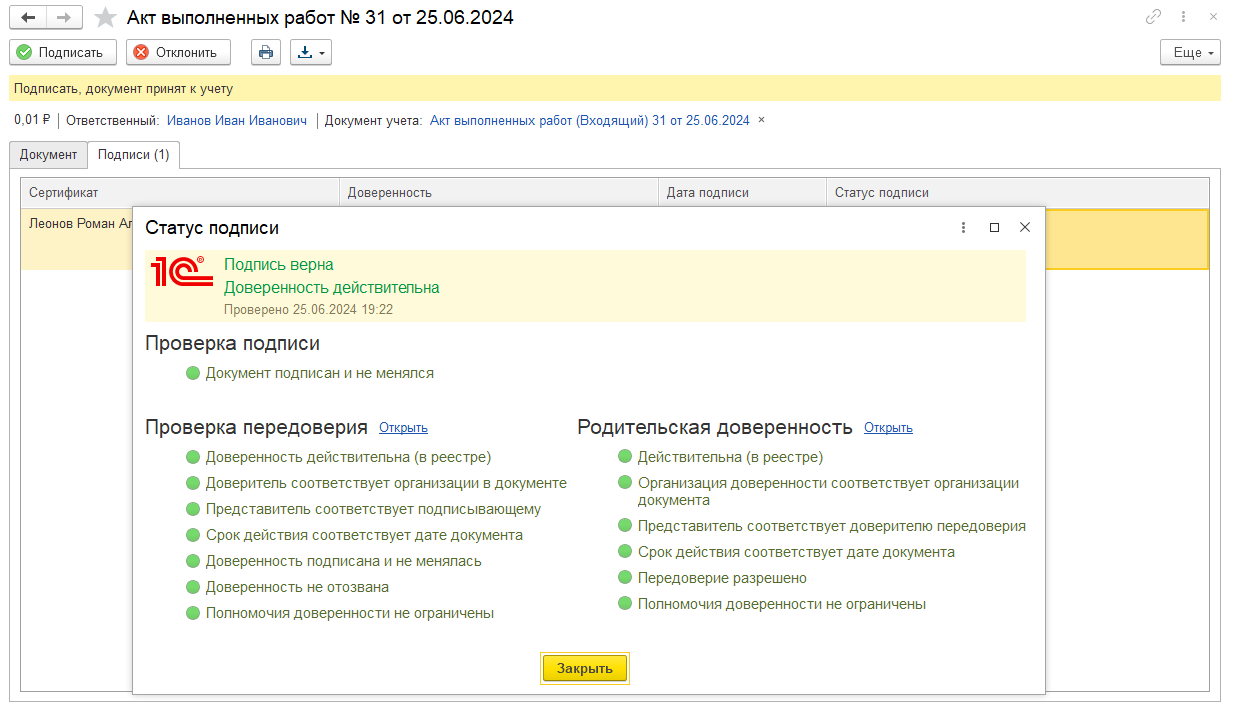 Работа с МЧД при недоступностиРаспределенного реестра ФНС
Некоторые изменения, облегчающие работу с МЧД:
Добавлен новый статус  - «в очереди на регистрацию»
При ошибке регистрации или отзыва – сообщение в статусе
Если Распределенный реестр ФНС недоступен и доверенность действительна – подписание документов не блокируется
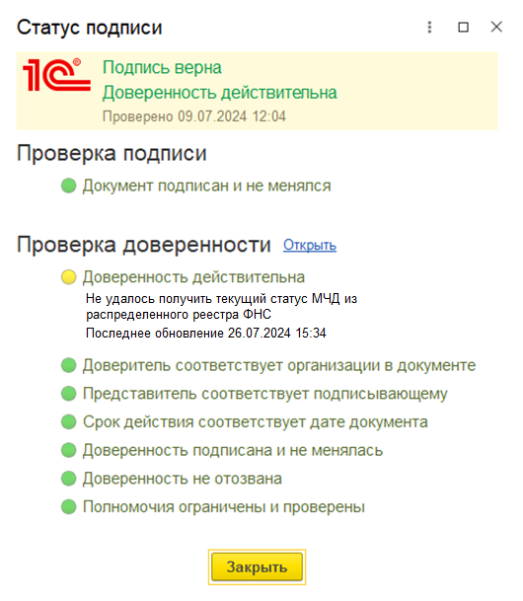 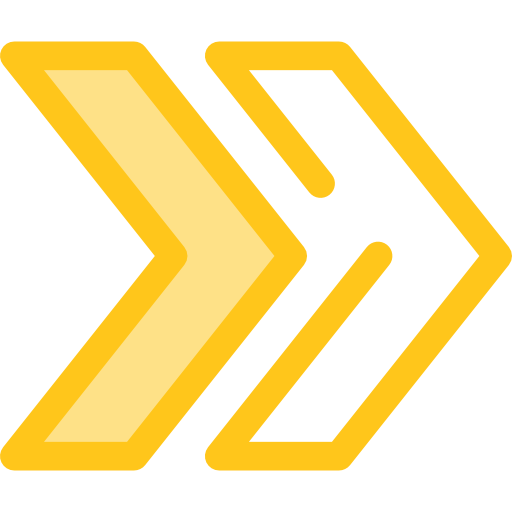 Недоступность Распределенного реестра ФНС не блокирует работу
Стоимость МЧД в 1С
БЕСПЛАТНО
И создание и использование
На сайте ФНС тоже бесплатно
В других сервисах: от 300 до 700 рублей за доверенность
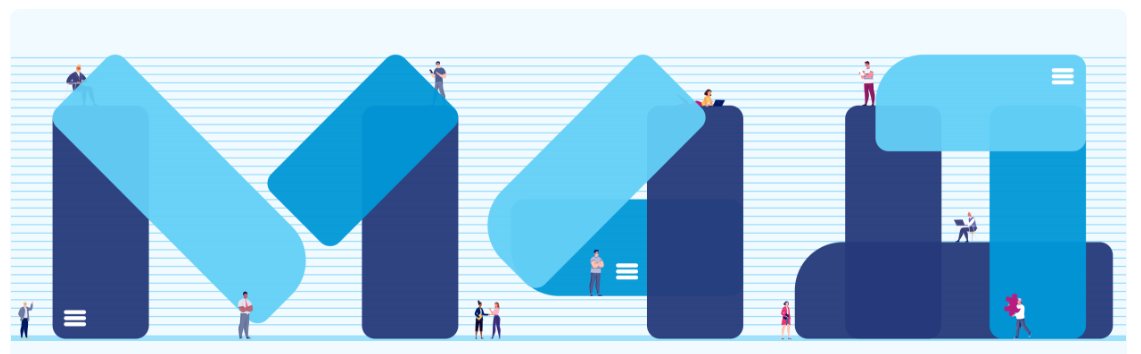 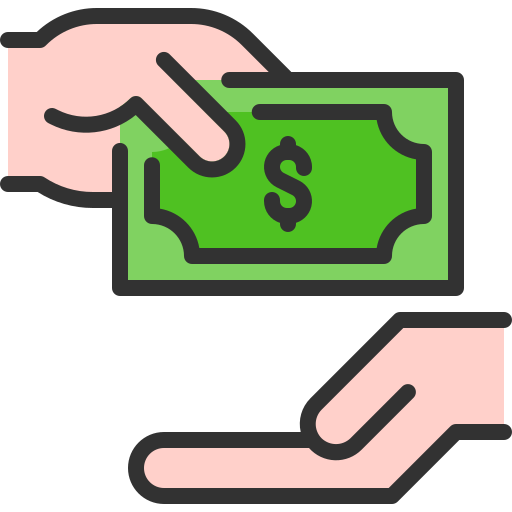